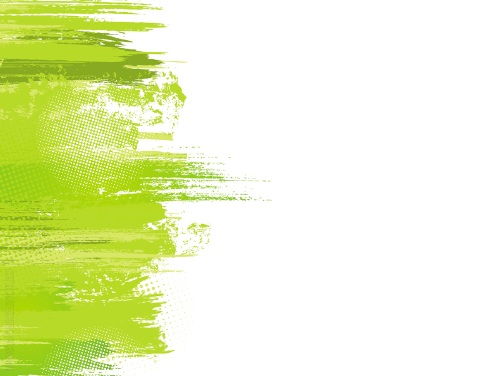 Вищі карбонові кислоти
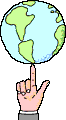 насичені
ненасичені
C15H31COOH пальмітинова
C17H35COOH стеаринова
C17H33COOH олеїнова
C17H33COOH олеїнова
Вищі карбонові кислоти раніше добували тільки з рослинних і тваринних жирів, тому їх ще називають
Жирними кислотами
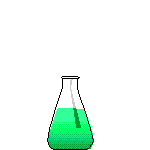 Пальмітинова кислота
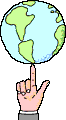 C15H31COOH
Фізичні та хімічні властивості
Пальмітинова кислота -найбільш поширена в природі одноосновна насичена карбонова кислота.
безбарвні кристали; t пл 63,1°, t кіп351,5° ; нерозчинна у воді, помірно розчинна в спирті, бензолі, ацетоні.
Застосування
Знаходження в природі
Пальмітинову кислоту використовують у виробництві стеарину, напалму, миючих і косметичних засобів, мастил.
Пальмітинова кислота входить до складу гліцеридів більшості тваринних жирів і рослинних олій, наприклад, коров'яче масло містить 25%, свиняче сало - 30%)
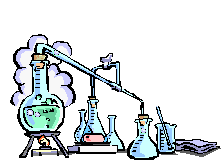 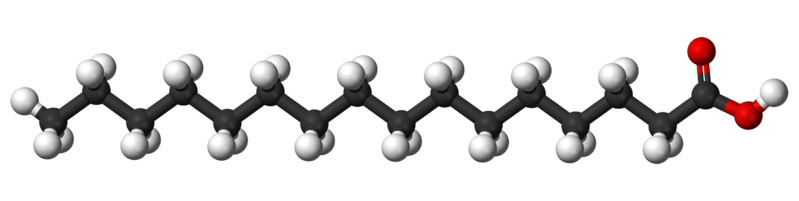 Стеаринова кислота
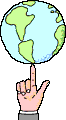 C17H35COOH
Застосування
Стеаринова кислота — одноосновна карбонова кислота аліфатичного ряду. Назва походить від грецького слова stéar що означає сало.
Була відкрита у свинячому салі в 1816 році французьким хіміком Шеврелем.
Стеаринова кислота широко застосовується у хімічній, нафтохімічній, паперової, гумової та інших галузях промисловості. Її застосовують для одержання спиртів. Стеаринова кислота використовується у харчовій промисловості при виготовленні маргаринів, при додаванні жирів у тісто, як кремова основа випічки.
Фізичні та хімічні властивості
Білі кристали, нерозчинні у воді і розчинні в діетиловому ефірі. t пл  69,6 °C , t кіп 383 °C;
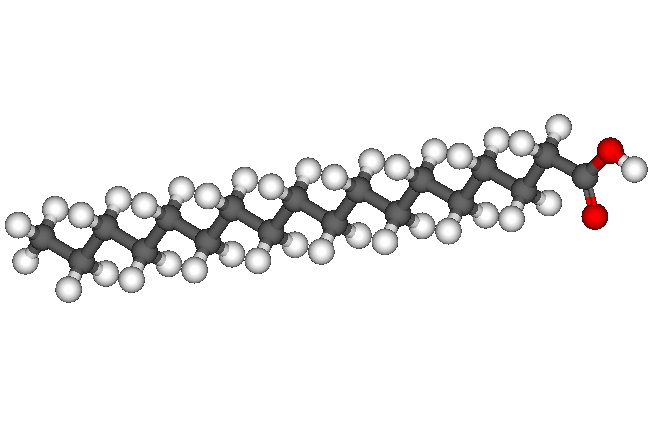 Синтез в організмі
Синтезується в організмі з пальмітинової кислоти під дією ферментів - елонгаз, що відповідають за подовження алифатической ланцюга жирних кислот.
олеїнова кислота
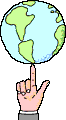 C17H33COOH
Застосування
Олеїнова кислота —міститься у багатьох продуктах рослинного і тваринного походження. Вона відноситься до жирних кислот омега-9 і вважається одним з найбільш корисних для здоров’я джерел жиру в дієті. Її часто використовують як замінник тваринного жиру, який переважно складається з насичених жирів.
Олеїнова кислота і її ефіри застосовують для отримання лакофарбних матеріалів. У промисловості олеїнову кислоту широко використовують для одержання натрієвої солі — основного компонента багатьох видів мила. Її фармацевтиці її застосовують в якості наповнювача, а у виготовленні різних аерозолів вона використовується як емульсіфікатор і розчинник.
Властивості
Знаходження в природі
Безбарвна в'язка рідина, tпл 13,4 °C,tкип 286 °C. Окислюється перманганатом калія з розщеплюванням подвійного зв'язку,
Міститься в багатьох тваринних жирах у вигляді складних ефірів — гліцеридів: яловичому жирі (41-42%), в свинячому (37-44%), а також міститься в багатьох рослинних оліях: масло лісового горіха (70-84%), масло папайї (79%)
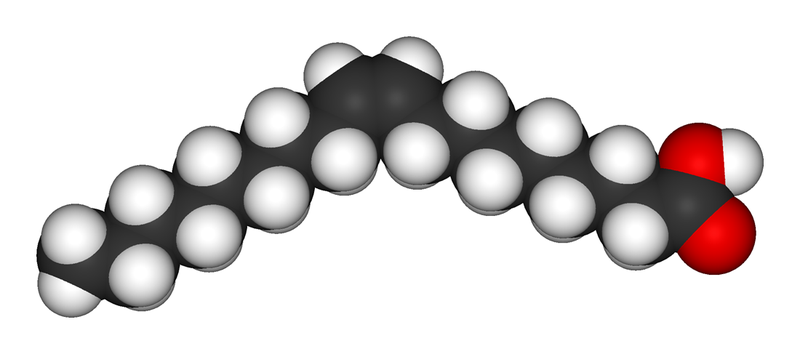 Добування
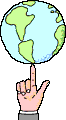 Стеаринової кислоти
Отримують гідруванням олеїнової кислоти:
C17H33COOH + H2 → C17H35COOH
олеїнової кислоти
Пальмітинової кислоти
Добувають із складних ефірів
До розчину солі вищої карбонової кислоти добавити розбавлену сульфатну кислоту
2С15H31COOK + H2SO4 = 2C15H31COOH + K2SО4
Хімічні властивості
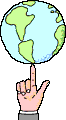 Реагують із лугами:
C17H35COOH + NaOH= C17H35COONa+H2O
Якщо до розчину солі вищої карбонової кислоти добавити розбавлену сульфатну кислоту то відбудеться реакція обміну:
2С15H31COOK + H2SO4 = 2C15H31COOH + K2SО4
Олеїнова кислота є ненасиченою сполукою і тому виступає в реакції приєднання з галогенами,галогеноводнями, воднем
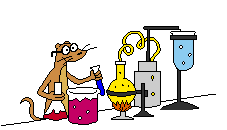 C17H33COOH + H2 = C17H35COOH